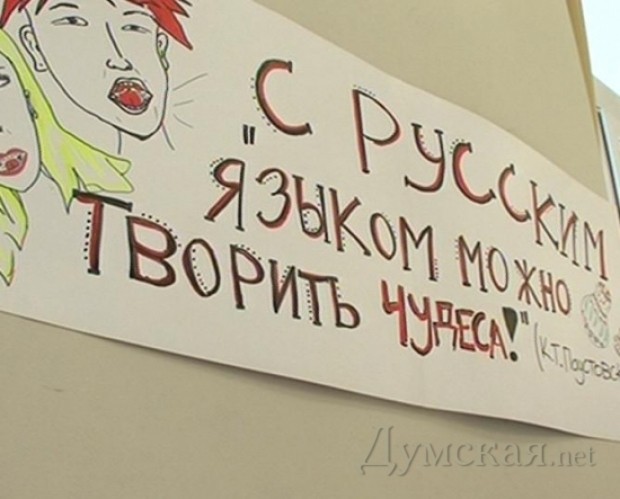 Обособленные члены предложении
Интегрированный урок русского языка и литературы в 8 классе.
Подготовила Смирнова Зоя Михайловна, учитель высшей квалификационной категории.
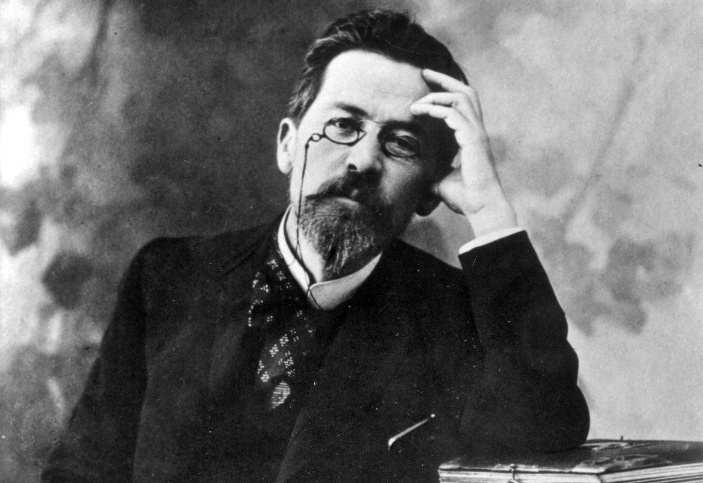 Знаки препинания служат нотами при чтении.
Духовно- нравственная проблема: 
Жизнь. Конечность и Бесконечность. Любовь истинна. Ответственность.
Проблемный вопрос:
Почему человек отвечает за тех, кто рядом ним?
А.П. Чехов
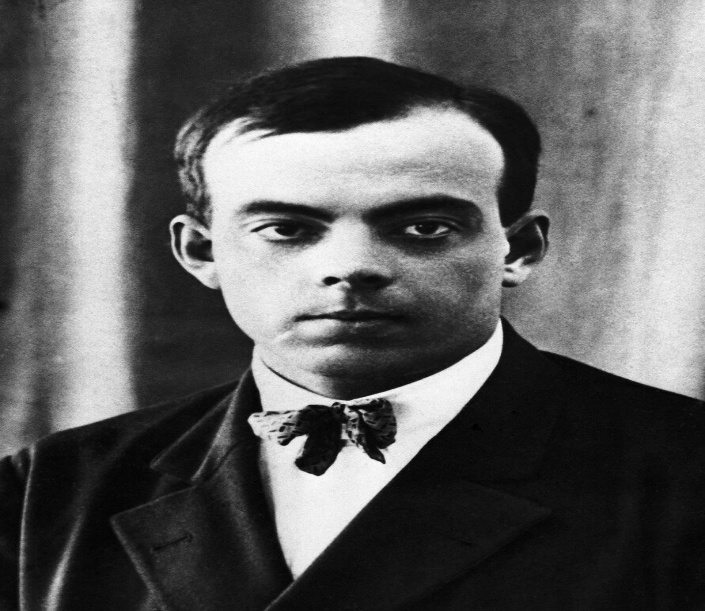 Зорко одно лишь сердце. Самого главного глазами не увидишь…
А. де Сент-Экзюпери
Толковый словарь С.И. Ожегова

Обособить
1.выделить из общего, создать особое положение.   

2. сделать самостоятельным (по интонации) членом предложения.                                     

обособленный
1.стоящий особняком, отдельно
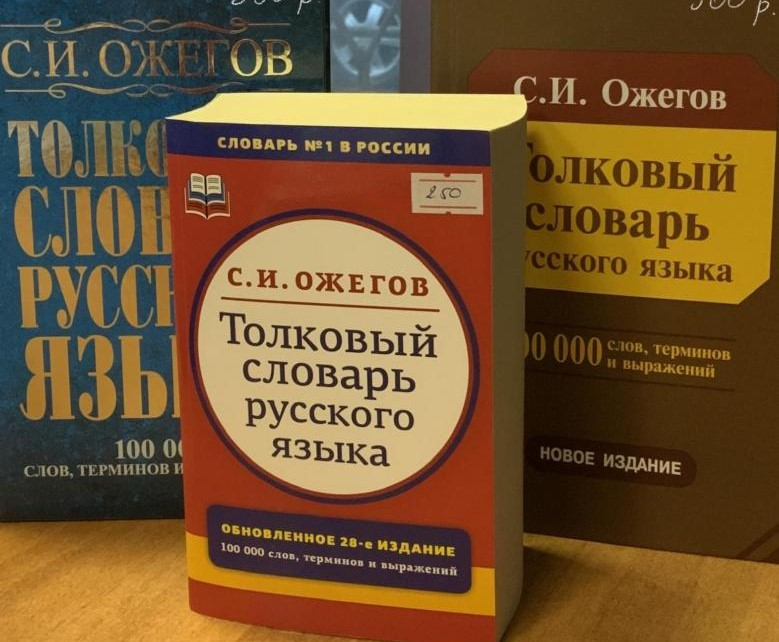 Обособленные члены предложения – это члены предложения, выделенные интонационно при произношении и при помощи знаков препинания на письме. Это обособленные определения, приложения, обстоятельства, обособленные уточняющие обстоятельства и дополнения.
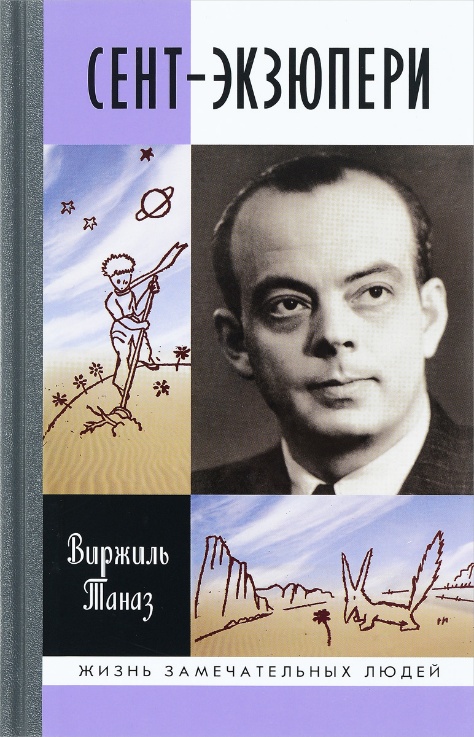 Антуан де Сент-Экзюпери (29.06.1900г., Лион, -31.07.1944г.) -  французский писатель. Родился в аристократической семье. В 1919-1921 годах учился в Школе изящных искусств, в 1921-1923 служил в армии; затем работал на заводе. В 1926 году стал гражданским лётчиком, в том же году опубликовал первый свой рассказ «Лётчик». В 1927-1929 годах  был начальником аэродрома в Северной Африке. В 1931 году Экзюпери написал и выпустил роман «Ночной полет», получивший престижную литературную премию «Фемина».
Весной 1935 года, являясь корреспондентом газеты «Лари Суар», Экзюпери посетил Советский Союз. Свои впечатления писатель подробно описал в пяти небольших рассказах.
В 1938 году выпустил роман «Планета людей», которую многие критики обозначили, как «оду гуманизму». В 1939 г. этот роман получил престижную награду – Большую премию Французской академии.
Во время Второй мировой войны Экзюпери совершил несколько боевых вылетов. Выполнил немало задач по аэрофоторазведке, за что был представлен к награде «Военный крест».
Когда Франция потерпела поражение от гитлеровской Германии, Экзюпери перебрался в Соединенные Штаты. Там он написал роман-сказку для детей и взрослых, «Маленький принц». 
31 июля 1944 года Экзюпери отправился в разведывательный полет. Назад он уже не вернулся. Обстоятельства его гибели до сих пор остаются невыясненными. Обломки самолета, на котором, как предполагается, разбился писатель, сейчас находятся в Музее авиации и космонавтики в Ле-Бурже.
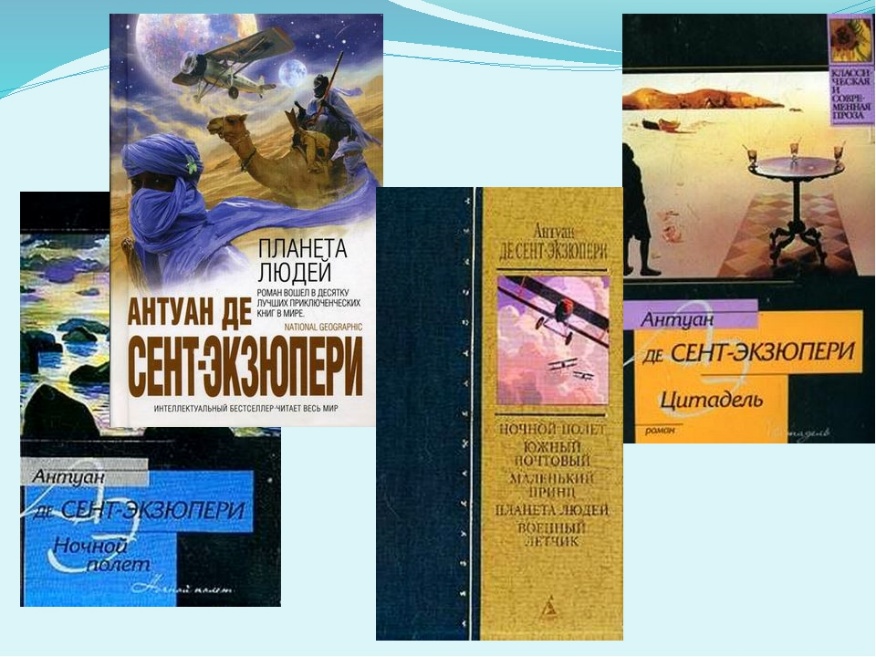 …Величие человека – в сознании ответственности. Он в ответе за самого себя, за товарищей, их горе и радость у него в руках. Быть человеком – это и значит чувствовать, что ты за все в ответе. Сгорать то стыда за нищету, хоть она как будто существует и не по твоей вине. Гордиться победой, одержанной товарищами, и знать, что, укладывая камень, помогаешь строит мир.
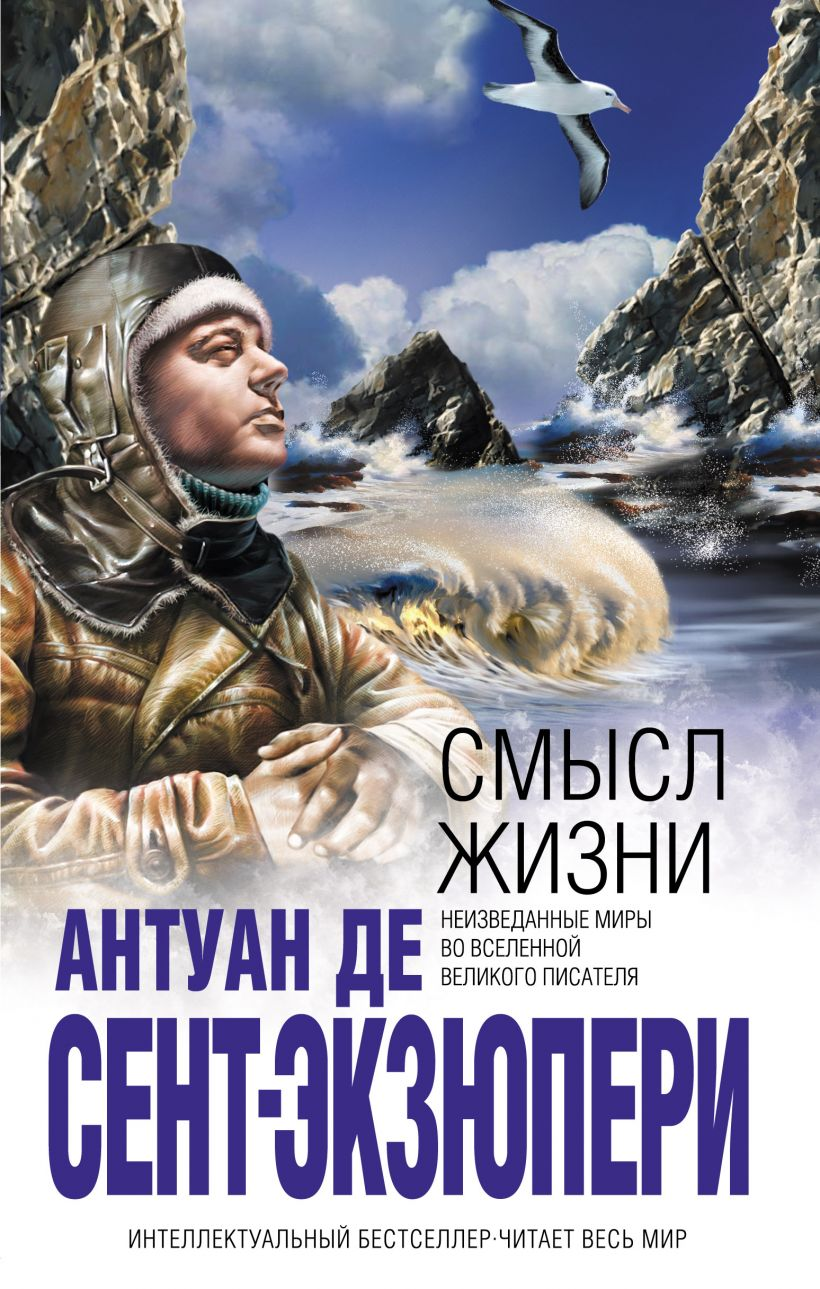 «Все мы родом из детства. И все хорошее и дурное в нас тоже из детства».
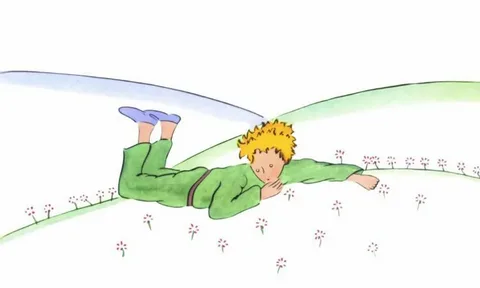 Найти в тексте обособленные члены предложения, расставить знаки препинания, 
вставить пропущенные буквы.

На планете Маленького принца всегда росли простые, скромные цветы. Они раскрывались поутру в траве и под вечер ув…дали. А этот пророс однажды из зерна занесен…ого неведомо откуда и Маленький принц не сводил глаз с крохотного р…стка не похожего на все остальные р…стки и былинки. Неведомая гостья еще скрытая в стенах своей зеленой комнатки все готовилась все пр…хорашивалась. Она заботливо подб…рала краски. Она наряжалась неторопливо один за другим пр…меряя лепестки. Она хотела показаться во всем блеске своей красоты. И вот наконец, однажды утром,  едва взошло солнце, лепестки ра…крылись…
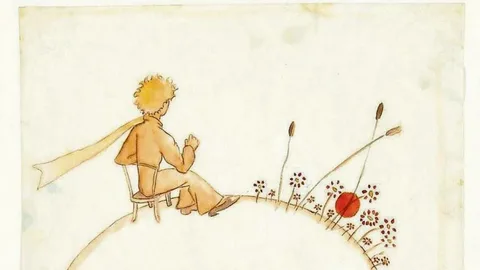 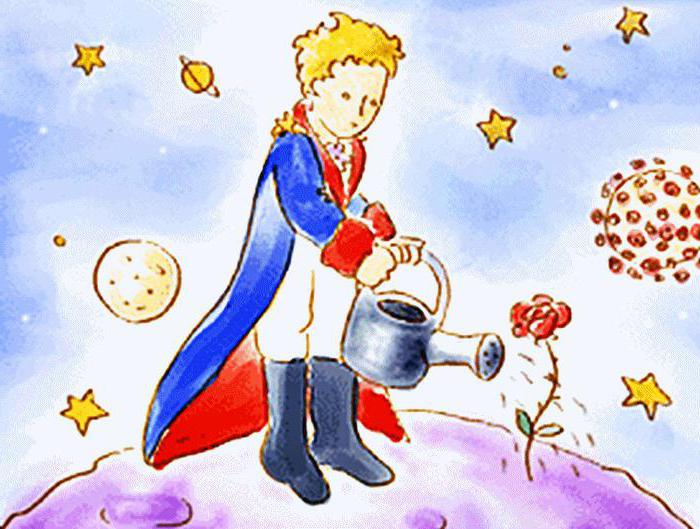 Найти в тексте обособленные члены предложения, расставить знаки препинания, вставить пропущенные буквы.

На планете Маленького принца всегда росли простые, скромные цветы. Они раскрывались поутру в траве и под вечер увядали. А этот пророс однажды из зерна, занесенного неведомо откуда, и Маленький принц не сводил глаз с крохотного ростка, не похожего на все остальные ростки и былинки. Неведомая гостья, еще скрытая в стенах своей зеленой комнатки, все готовилась, все прихорашивалась. Она заботливо подбирала краски. Она наряжалась неторопливо, один за другим примеряя лепестки. Она хотела показаться во всем блеске своей красоты. И вот наконец, однажды утром,  едва взошло солнце, лепестки раскрылись…
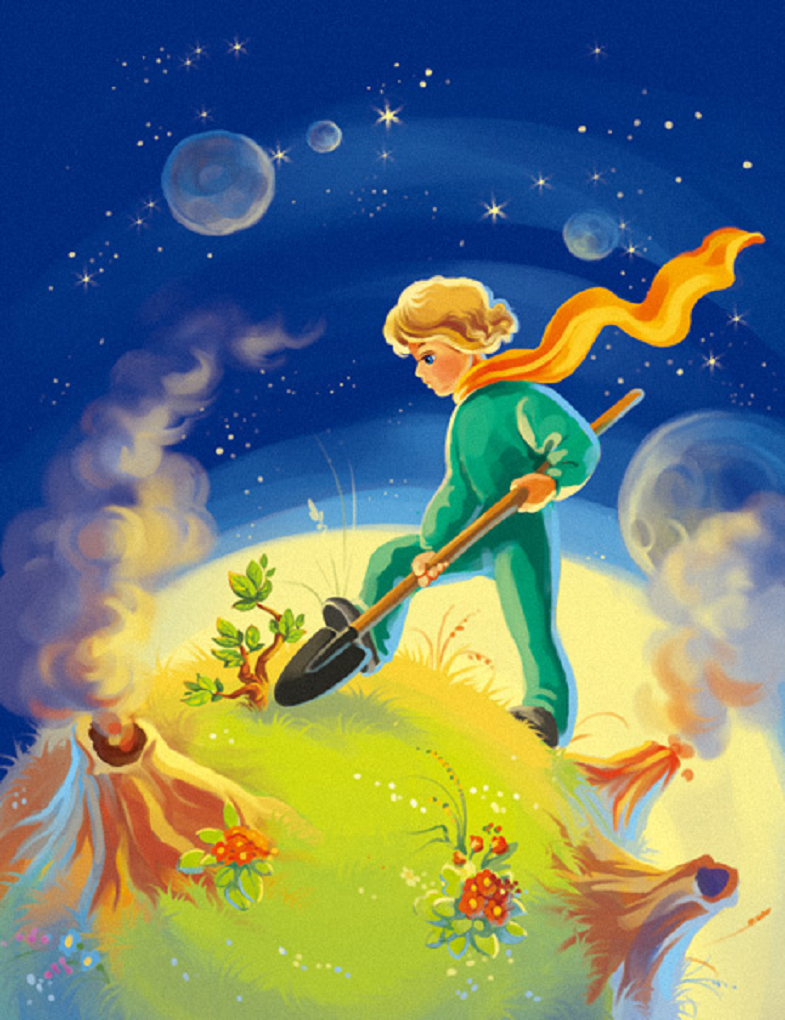 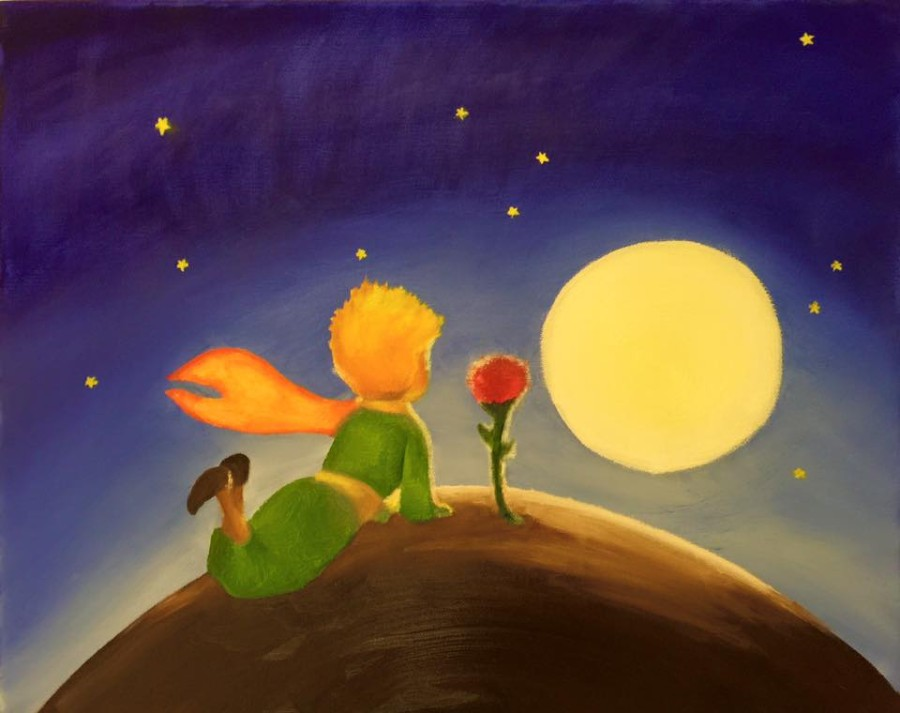 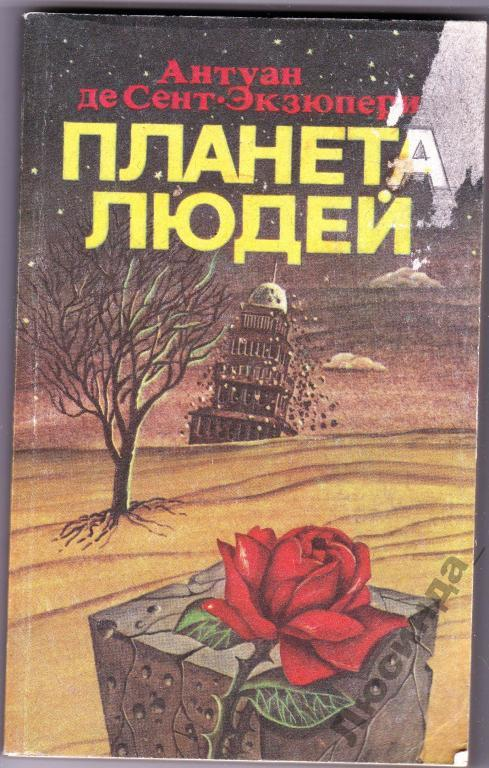 Диктант
«Проверь себя»

Люди
Мать кормила грудью младенца. Смертельно усталая она казалась спящей. Среди бе…смыслицы и хаоса перед…валась ребенку жизнь. Я посмотрел на отца череп тяжелый и голый как бумажник. Не человек а ком глины. Непостижимо как же они оба пр…вратились в комья грязи. Сажусь напротив спящей семьи. Между отцом и матерью кое - как пр…мостился малыш. От этих двоих родился на свет чудес…ный золотой плод! Он совсем как маленький принц из какой- нибудь сказки ему бы р…сти согретому неусыпной разумной заботой и он бы оправдал самые смелые надежды! Почему же так изуродован…а благородная глина из которой вылеплен человек? Один лишь Дух к…снувшись глины тв…рит из нее Человека.
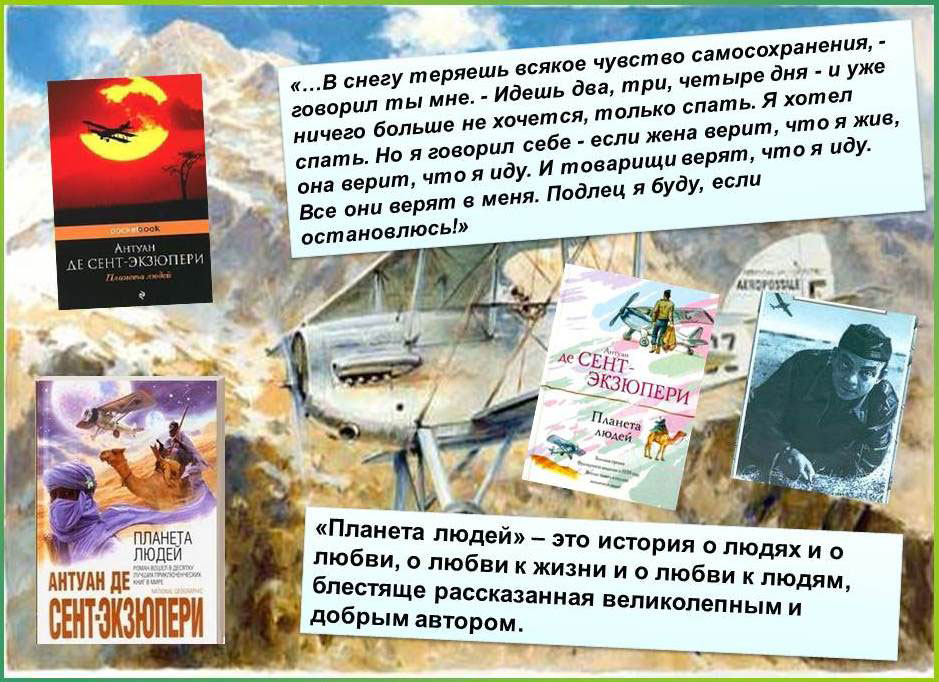 Диктант
«Проверь себя»

Люди
Мать кормила грудью младенца. Смертельно усталая, она казалась спящей. Среди бессмыслицы и хаоса передавалась ребенку жизнь. Я посмотрел на отца: череп тяжелый и голый, как бумажник. Не человек, а ком глины. Непостижимо, как же они оба превратились в комья грязи. Сажусь напротив спящей семьи. Между отцом и матерью кое - как примостился малыш. От этих двоих родился на свет чудесный золотой плод! Он совсем как маленький принц из какой- нибудь сказки, ему бы р…сти, согретому неусыпной разумной заботой, и он бы оправдал самые смелые надежды! Почему же так изуродована благородная глина, из которой вылеплен человек? Один лишь Дух, коснувшись глины, творит из нее Человека.
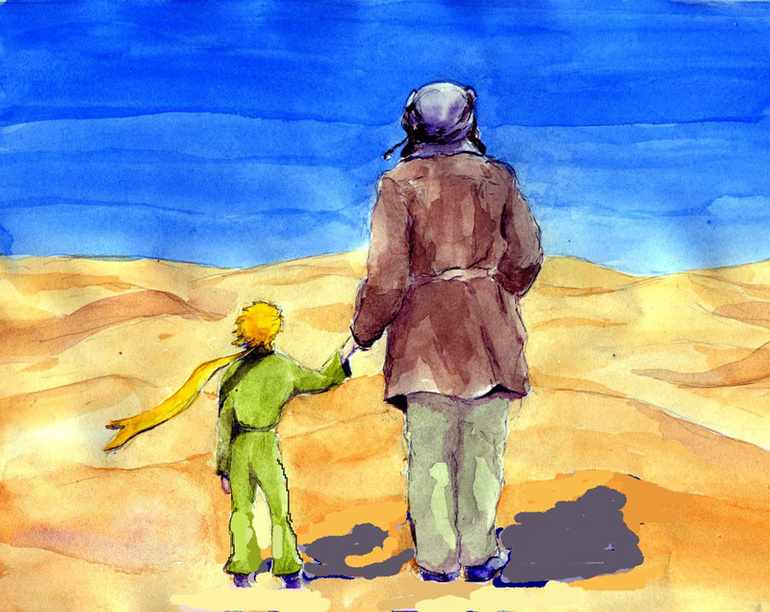 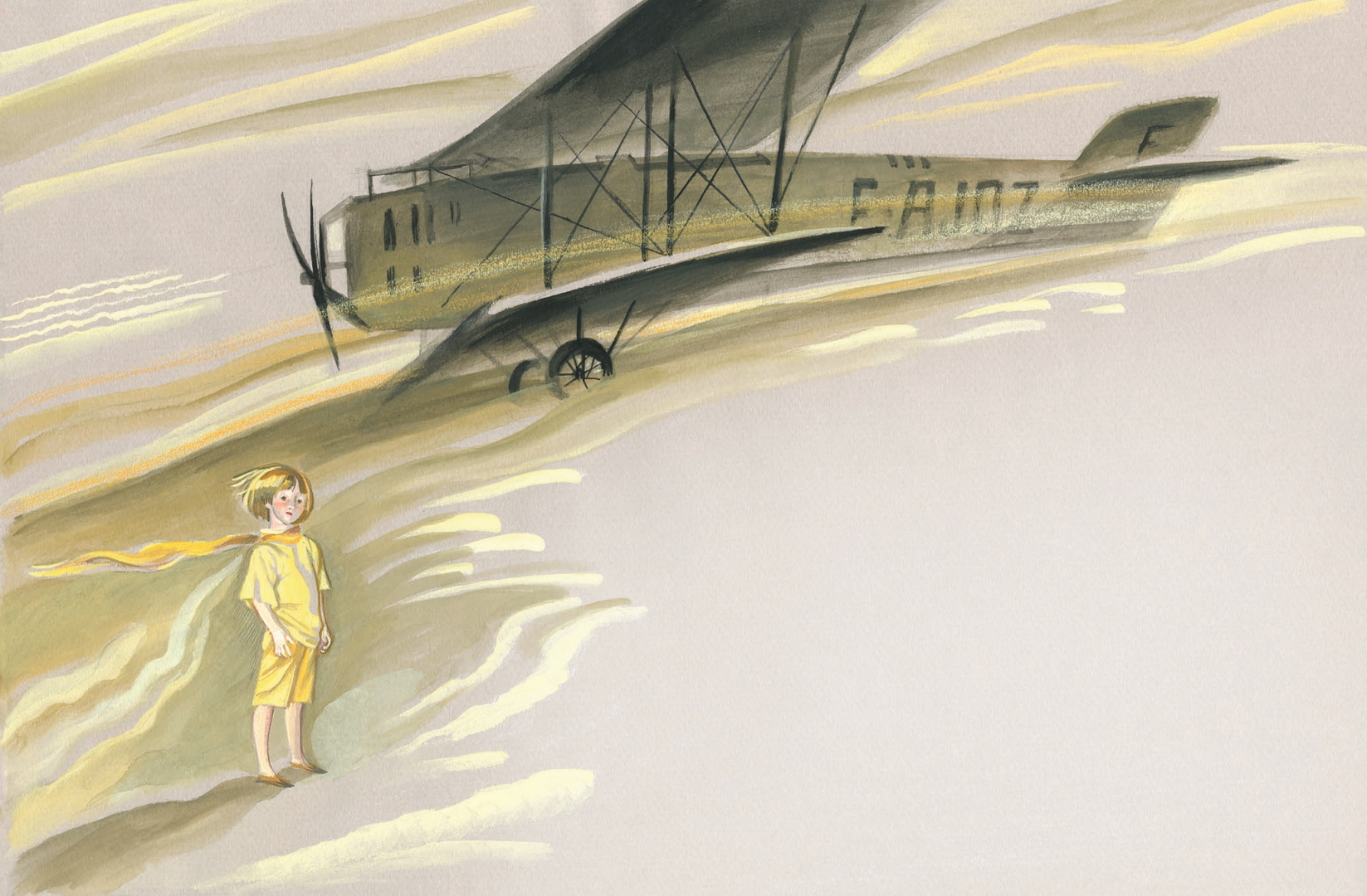 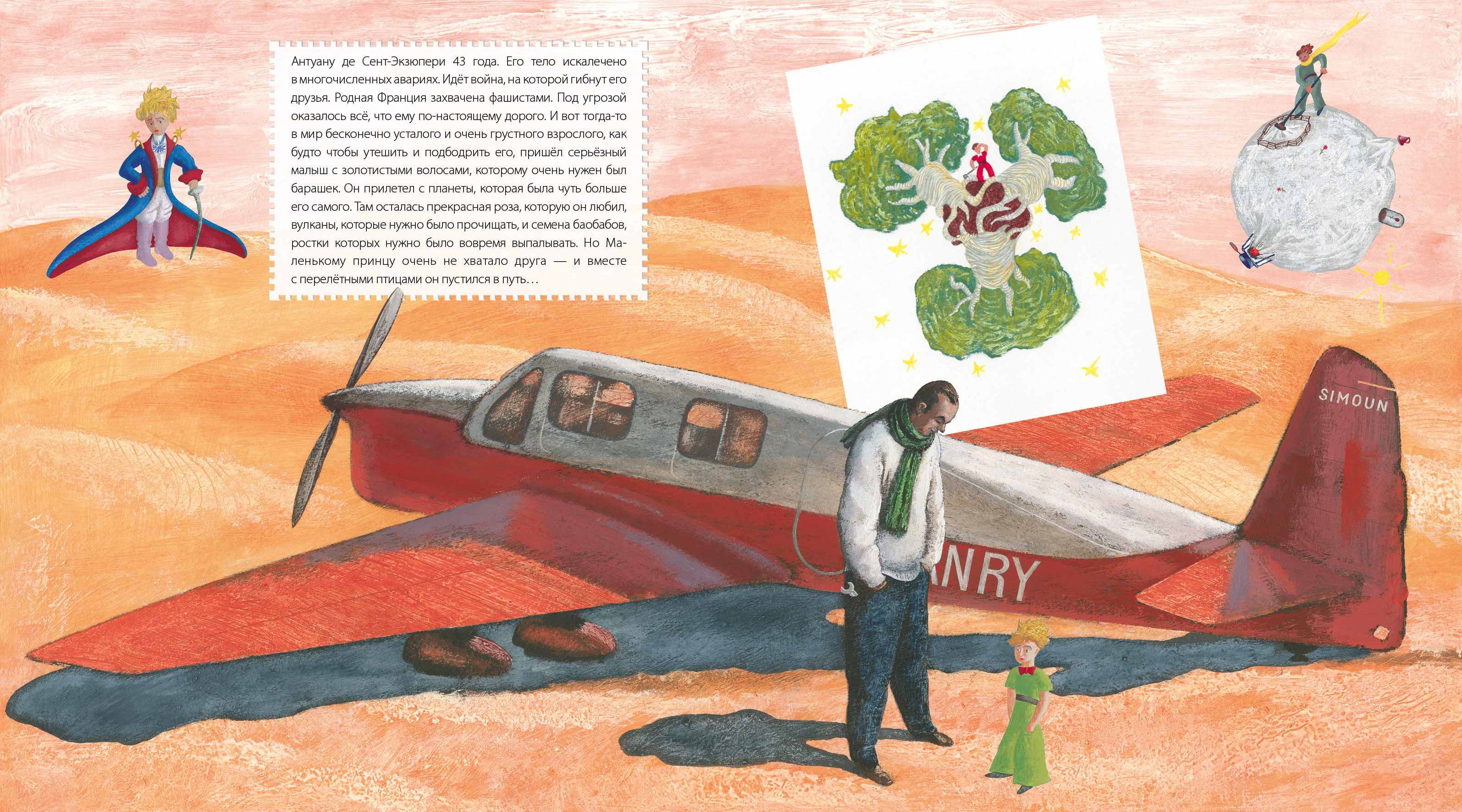 Домашнее задание: написать сочинение на тему: «Самое главное- то, чего не увидишь глазами…», используя в тексте работы обособленные члены предложения.
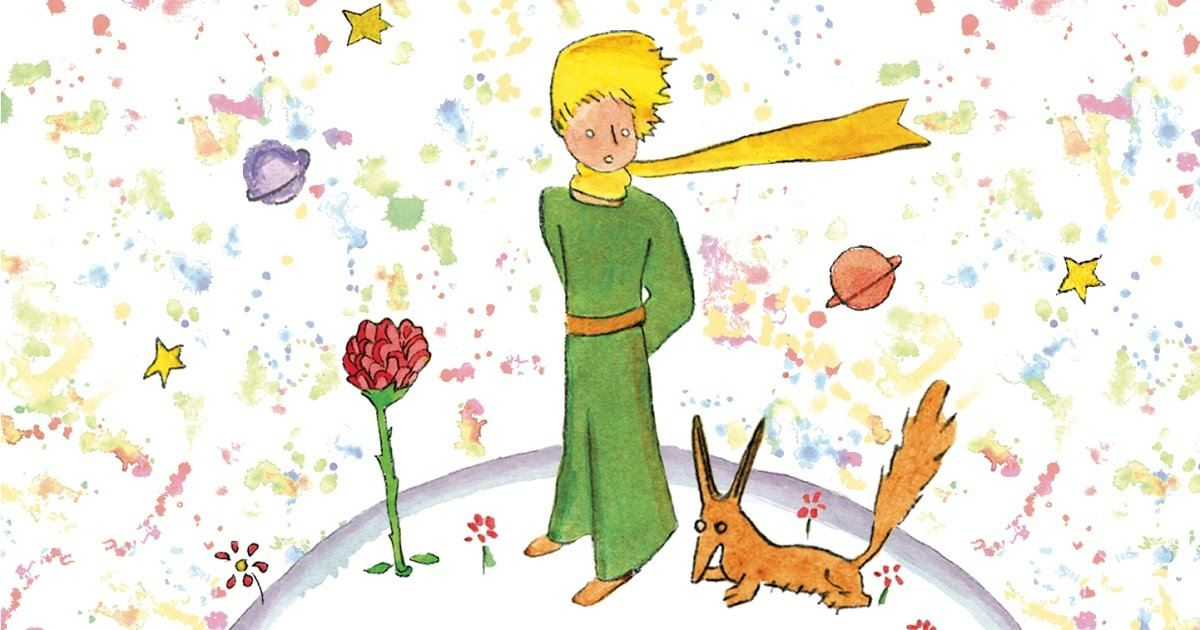 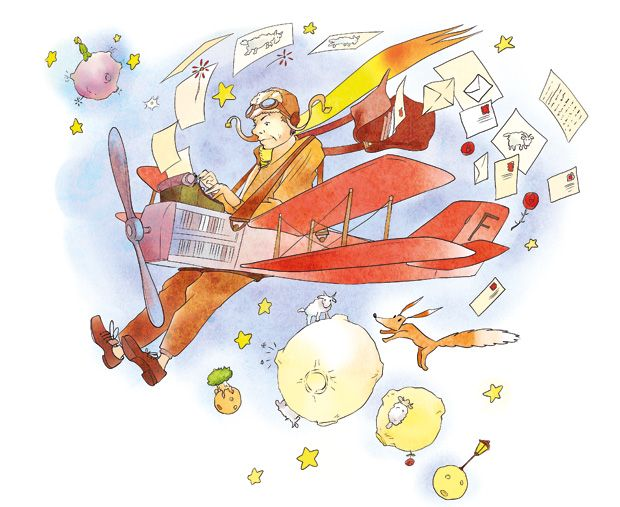 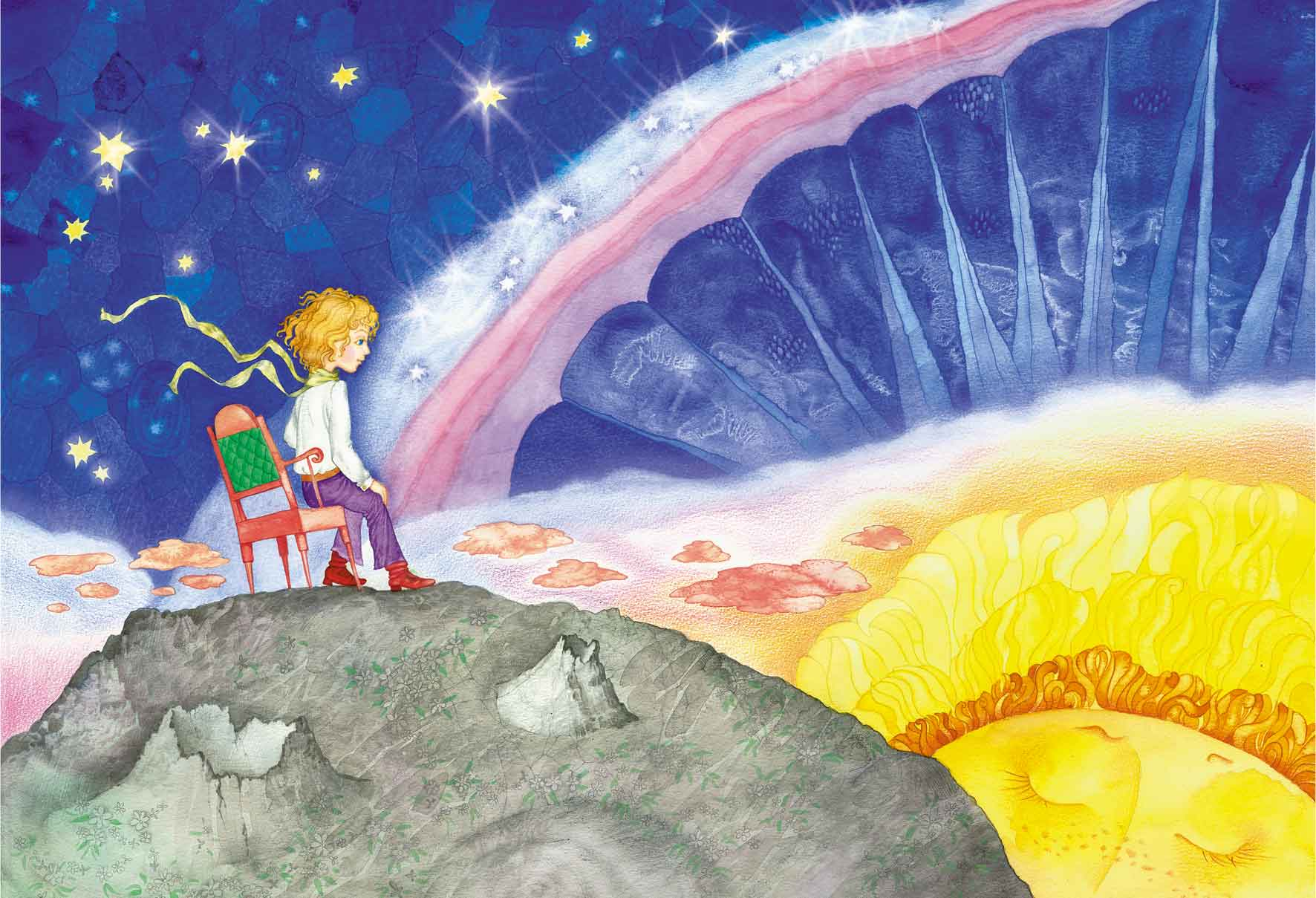